Татарстан Республикасы символлары
ТАТАРСТАН РЕСПУБЛИКАСЫ ГЕРБЫ
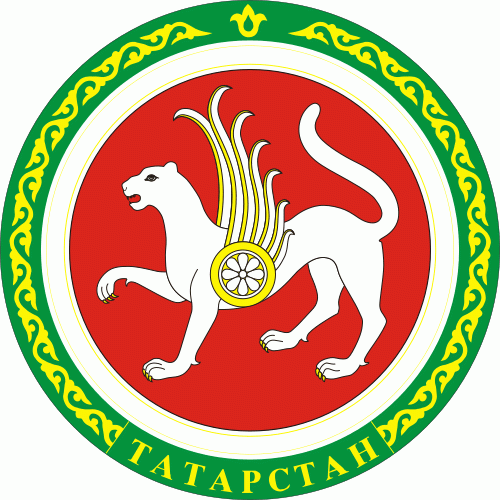 Татарстан республикасы флагы
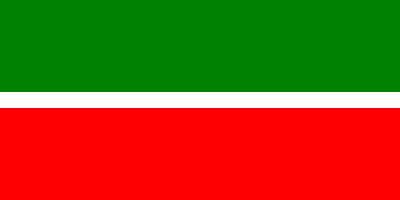 Татарстан Республикасы Дәүләт гимны
Татарстан Җөмһүрияте Дәүләт гимны 1992 елда кабул ителгән. Гимнның авторы – бөек татар композиторы Рөстәм Яхин.
	2013 елның  21 февралендә Татарстан парламенты депутатлары республиканың сүзле гимнын кабул итә.
	Гимнның нигезендә Рамазан Байтимеров шигыре ята.
	Филипп Пираев тарафыннан рус теленә тәрҗемә ителгән.
Мәңге яшә, газиз Ватаныбыз, 
Халкым тели изге теләкләр!
Гомерлеккә якын туган булып
Яши бездә төрле милләтләр.
Күп гасырлар кичкән чал тарихлы
Данлы илем, үзең бер дастан!
Синдә генә безнең язмышыбыз,
Республикам минем, Татарстан!


Цвети, священная земля моя,
Да будет мирным твой небосвод!
Единый дом у нас, одна семья,
Живет в согласии наш народ.
Богатый мудростью седых веков,
Надеждой, верою ты нам стал,
И пусть хранит тебя моя любовь,
Моя Республика, мой Татарстан!
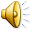 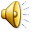